Алгебра
7
класс
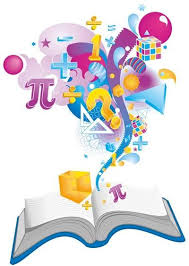 Тема:
Многочлены
Яшнабадский район. Школа № 161.
Учитель математики Наралиева Ш.Ш.
План урока
Повторение пройденного
Многочлены
Решение задач
Задания для закрепления
Запишите одночлен в стандартном виде 
и назовите коэффициент
2,5
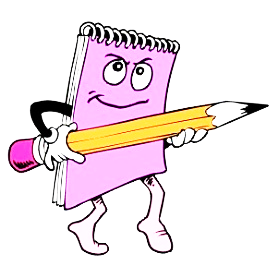 коэффициент
(-5)
0,25
Запишите одночлен в стандартном виде 
и назовите коэффициент
4
х
у
коэффициент
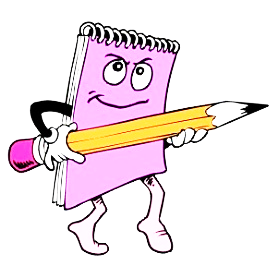 = -5ху
2
0,125
Запишите одночлен в стандартном виде 
и назовите коэффициент
4
𝒙
𝒚 𝒂
коэффициент
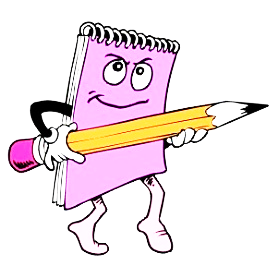 =   𝒂𝒙𝒚
1
(-2)
Запишите одночлен в стандартном виде 
и назовите коэффициент
𝒙
0,5
𝒚𝒂
коэффициент
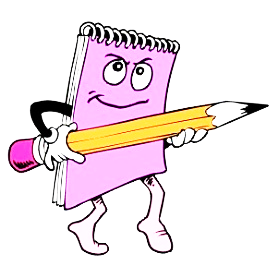 –
-1
=      𝒂𝒙𝒚
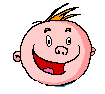 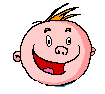 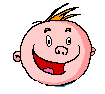 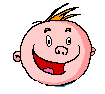 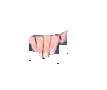 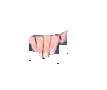 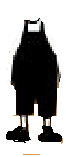 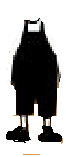 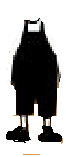 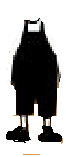 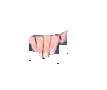 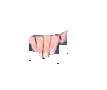 одночлен
одночлен
2𝒄
16𝒂𝒃
+
16𝒂𝒃 + 2𝒄
Многочлен
Многочлены
Многочленом называется 
алгебраическая сумма нескольких одночленов
16𝒂𝒃 + 2𝒄
Члены многочлена
Одночлены, из которых составлен многочлен, называются членами этого многочлена
Многочлены
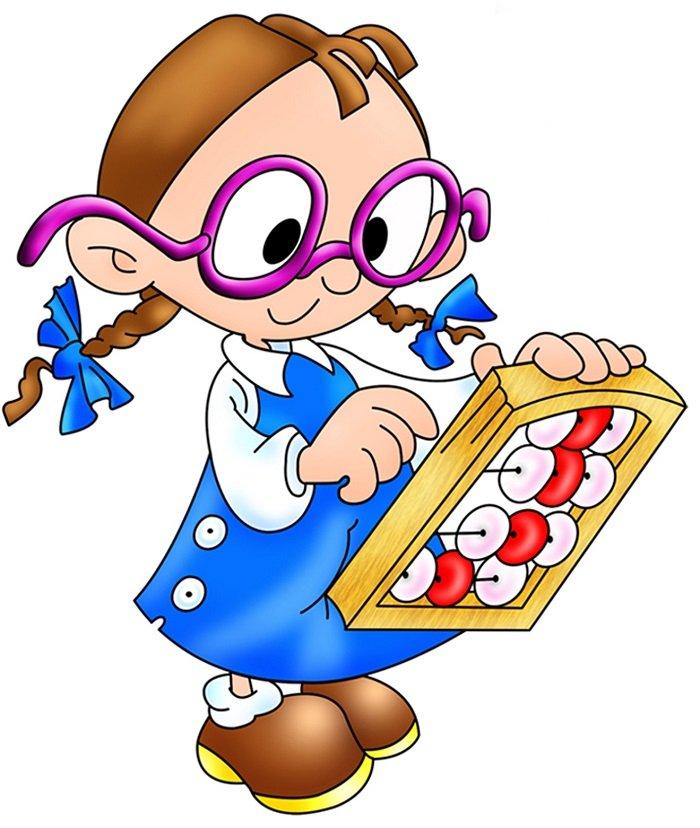 Члены
двухчлен
Члены
трёхчлен
Упростите многочлен
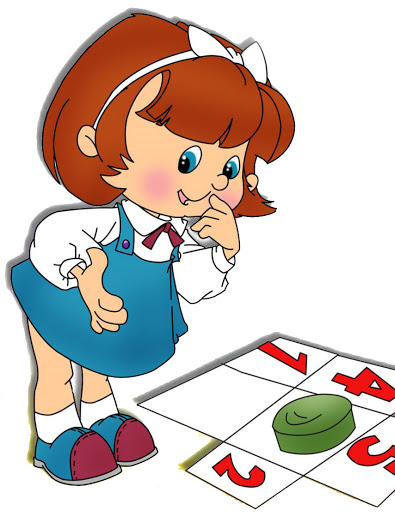 Задание из учебника
№ 247. Назовите  одночлены,  входящие в многочлен
№ 248. Запишите  следующие  многочлены
 в виде суммы одночленов
Задание из учебника
№ 249. Составьте   многочлен из одночленов
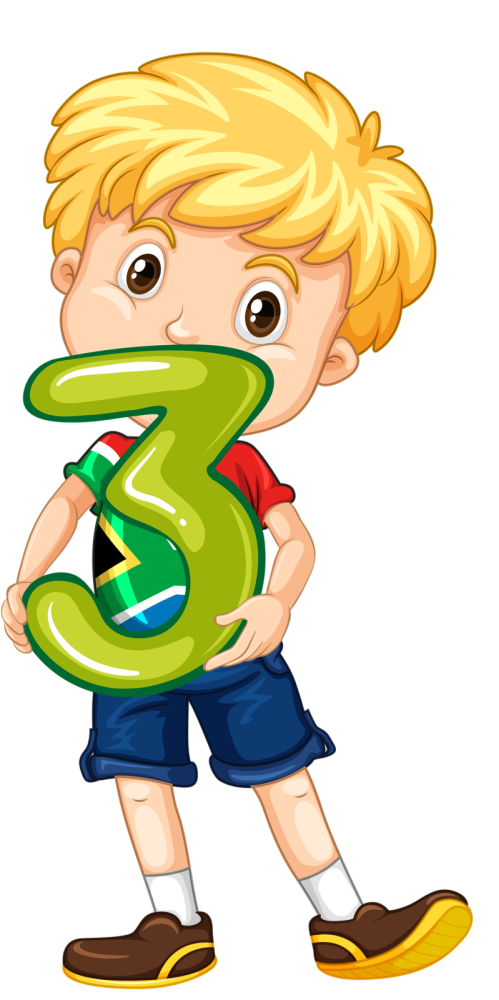 Задание из учебника
№ 250. Упростите многочлен, записав каждый его член в стандартном виде
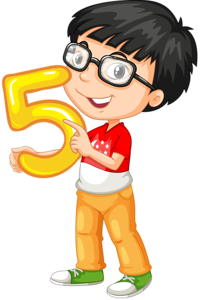 ЗАДАНИЯ ДЛЯ ЗАКРЕПЛЕНИЯ
№ 249 (2, 4, 6)  
  № 250 (2)
Стр. 76
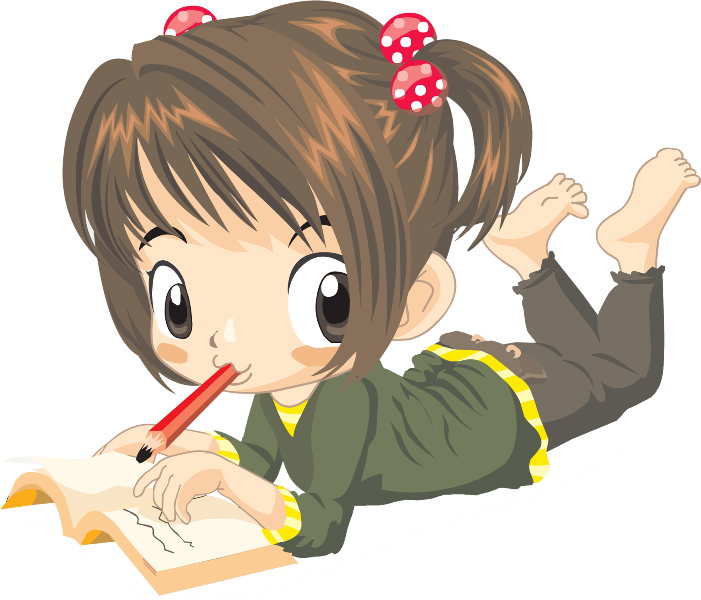